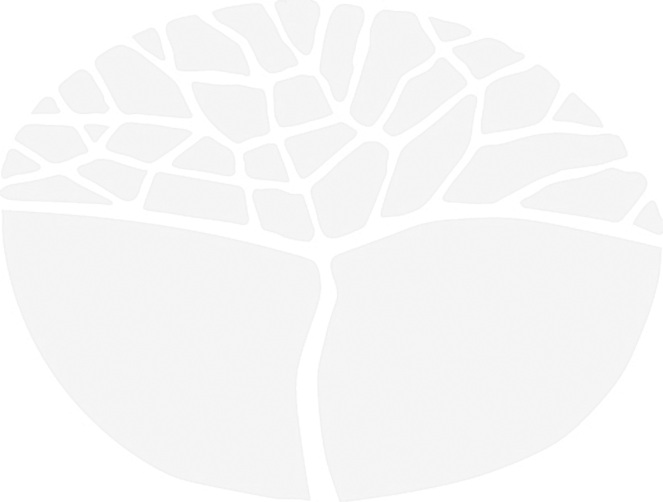 Foundation CoursesWebinarJune 2014
2014/16421		© 2014 School Curriculum and Standards Authority
Foundation courses
The courses support the development of functional literacy and numeracy skills 

Applied Information Technology 
Career and Enterprise 
English 
English as an Additional Language or Dialect (EAL/D)
Health, Physical and Outdoor Education 
Mathematics
[Speaker Notes: There are 6 Foundation courses. All of these courses are designed with a literacy and numeracy focus because students studying Foundation courses require additional support to develop these skills to the level required. for graduation]
Foundation courses
Foundation course standards are based on Level 3 of the Australian Core Skills Framework (ACSF) which outlines the skills required for individuals to meet the demands of everyday life and work in a knowledge-based economy
[Speaker Notes: The minimum standard will be mapped to the Australian Core Skills Framework (ACSF) which describes the minimum requirement for individuals to meet the demands of everyday life and work in a knowledge-based economy and is indicative of ACSF Level 3.]
Eligibility for Foundation
Students who achieve the literacy standard in the OLNA are not eligible to enrol in Foundation English and other List A Foundation courses.
Students who achieve the numeracy standard in the OLNA are not eligible to enrol in Foundation Mathematics and other List B Foundation courses.
Students who achieve the minimum standard of literacy and/or numeracy in Semester 1 of Year 11 are not eligible to continue in the associated Foundation courses in Semester 2 of that year.
[Speaker Notes: Students who achieve the minimum standard of literacy in Semester 2 of Year 11 or during Year 12 will be permitted to continue in Foundation English and other List A Foundation courses in Year 12.

Students who achieve the minimum standard of numeracy in Semester 2 of Year 11 or during Year 12 will be permitted to enrol in Foundation Mathematics and other List B Foundation courses in Year 12.

Enrolment in Preliminary courses will be restricted to students who have been identified as having a learning difficulty; intellectual disability or a severely disrupted learning pathway.  Schools may be asked to provide evidence to the Authority through an audit process.]
Literacy and Numeracy Assessment
To achieve a WACE, students will be required to complete the Online Literacy and Numeracy Assessment (OLNA) and demonstrate achievement at or above a minimum standard.
The OLNA has three components – reading, writing and numeracy.
Students who achieve Band 8 or higher in the associated component of their Year 9 NAPLAN tests are recognised as having met the standard required and therefore are not required to sit that component of the OLNA.
[Speaker Notes: As said earlier, the minimum standard will be mapped to the Australian Core Skills Framework (ACSF) which describes the minimum requirement for individuals to meet the demands of everyday life and work in a knowledge-based economy and is indicative of ACSF Level 3.

Each component of the OLNA is 60 minutes duration.]
OLNA - Reporting to schools
Schools will receive a report detailing the categories of achievement for each student for each component of the OLNA.  In addition, schools will receive information identifying general concepts that they may focus on in order to support improved student achievement. Reporting will cover three categories of achievement.
Category 3 - Those students who demonstrated the standard either by sitting the Online Literacy and Numeracy Assessment or through NAPLAN prequalification.
Category 2 - Those students who through normal development of literacy and numeracy skills over Year 10, 11 and 12 should demonstrate the minimum standard prior to the end of Year 12.  It is strongly recommended that these students should enrol in General or ATAR courses.
Category 1 - Those students whose results are considerably below the minimum standard and may require specific learning interventions.  It is recommended that consideration be given to enrolling these students in Foundation courses.
OLNA - consideration of special needs
Students with a language background other than English, who arrived from overseas and have been attending school in Australia for less than a year, should be given the opportunity to attempt the OLNA, but may be exempted from sitting the assessments in Semester 1, Year 10.

Students with significant intellectual disability and/or those with significant co-existing conditions which severely limit their capacity to participate in the OLNA may be exempted from sitting the assessments in Semester 1, Year 10.
[Speaker Notes: Students with a language background other than English, who arrived from overseas and have
been attending school in Australia for less than a year before an OLNA assessment period, must be given the opportunity to participate  in order to achieve a WACE, but may postpone participation until they have either been in Australia for 12 months or have entered mainstream schooling from an Intensive English Centre.


In relation to dot point 2 - This will be determined after consultation has occurred, involving the principal, student, and the relevant parent/carer, and a decision is reached that the student is not able to access the assessment with the disability provisions available.
Students who meet the criteria for exemption but who sit any or all components of the Literacy and Numeracy Assessment under test conditions, will be counted as assessed students and will be notified that they have or have not demonstrated achievement at or above the minimum literacy and numeracy standard.
Students with identified special needs may choose not to sit the assessment and will therefore be ineligible for a WACE.]
Literacy focus in Foundation courses
developing the knowledge, skills and dispositions to interpret and use language confidently for learning and communicating in and out of school and for effective participation in society
reading, writing, viewing, speaking and listening which includes creating oral, print, visual and digital texts
using and modifying language for different purposes and for different audiences
understanding how the English language works in different social contexts.
[Speaker Notes: These four literacy drivers are reflected in the focus and content of all 6 Foundation courses. While the syllabuses do not prescribe pedagogical approaches, these literacy and also the numeracy drivers signal some expectations about course content delivery.]
Numeracy focus in Foundation courses
recognising and understanding the role of mathematics in the world

developing the dispositions and capacities to use mathematical knowledge and skills purposefully

increasing their autonomy in managing everyday situations.
[Speaker Notes: The focus is very much on transferring and using mathematical understandings in the everyday world]
Foundation Courses
Applied Information Technology (List B)
Career and Enterprise (List A)
English (List A)
English as an Additional Language or Dialect (EAL/D) (List A)
Health, Physical and Outdoor Education (List B)
Mathematics (List B)
[Speaker Notes: As stated before, students who are yet to met the OLNA literacy requirements are eligible to study the Foundation List A courses, and students who are yet to meet the requirements for the OLNA numeracy are eligible to study Foundation List B courses]
English Foundation course aims
improve students’ literacy
develop students’ skills in reading (including viewing) producing (including writing and the production of multimodal texts), speaking and listening
English Foundation course organisation
Year 11 consists of Units 1 and 2; Year 12, Units 3 and 4. 
A unit will focus on one or more of four contexts: literacy for work; literacy for community participation; literacy for everyday personal contexts; literacy for learning
All four contexts must be addressed across the pair of units.
Each unit will consist of three or more modules. 
Each module must address one of the four contexts. Suggested modules for each context are listed in the syllabus.
Schools may construct their own modules as long as each module addresses one of the four contexts.
Schools may not repeat Year 11 modules in Year 12.
English Foundation course unit structure
Each unit consists of Learning outcomes and Unit content
The Learning outcomes are identical to the aims
The Unit content has three content organisers: 
When reading texts, students learn…
When producing texts, students learn…
When speaking and listening, students learn…
The Unit content is identical in units 1-4 so that students are always developing their reading (including viewing) producing (including writing and the production of multimodal texts), speaking and listening
While the skills are reinforced, the modules change from one unit to the next
English Foundation course assessment
Assessment table – Year 11
English Foundation EST Design Brief
Time		One hour
Format	Written
		Conducted under invigilated conditions
		Typically between one and three questions
		Questions can require students to comprehend
                      texts and compose responses
Content 	The Authority informs schools during Term 3 of
                      the previous year of the Unit 3 syllabus content
                      on which the 	task will be based
For enquiries regarding the English Foundation course:
Gerard Morris
	Phone: 9273 6742
	Email: Gerard.Morris@scsa.wa.edu.au
Maths Foundation course content
Content area 1.2: Addition and subtraction with whole numbers and money
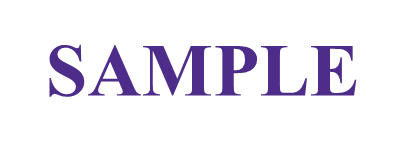 [Speaker Notes: In the Mathematics Foundation course, the main emphasis is on developing a student’s capacity, disposition and confidence to use functional numeracy in their personal life and workplace.  The Mathematics Foundation course uses a practical approach and provides students with a variety of opportunities to apply mathematical concepts across a range of everyday situations.

NOTE: This is a sample extract only and some information has been removed for design purposes.]
Mathematics Foundation course organisation of content
All content areas are core and cumulative across the two years of the course
Content addresses the gaps in fundamental knowledge and skills missed in the past
Increase in complexity from Year 11 and Year 12
[Speaker Notes: Each content area may be delivered sequentially, or integrated within the unit, and should be applied in contexts that are meaningful and of interest to students. It is likely students will need to revisit content descriptors a number of times, and in different contexts, to ensure they develop the breadth and depth of understanding that is required.]
Mathematics Foundation course content
Addresses the gaps in fundamental knowledge and skills missed in the past
[Speaker Notes: Content is applied to real life adult contexts using the mathematical thinking process.

The mathematical thinking process includes the following steps:
interpreting the task and the key information
choosing the mathematics which could help to complete the task
applying their existing mathematical knowledge and strategies to obtain a solution
interpreting the results in relation to the context
communicating the solution to the problem as required.


In Units 1 - 3 , the mathematical thinking process is modelled and taught explicitly
In content area 4.3 students learn to use this thinking process independently.]
Foundation Mathematics course assessment
[Speaker Notes: There are two assessment types: Response and Practical applications
Response tasks
Ongoing assessment of mathematical skills, terminology and procedures
Include quizzes, tests, observation checklists, anecdotal evidence
Practical applications 
emphasis on real world tasks from personal, work and community contexts.
Units 1-3 - tasks involve a limited number of familiar steps and are of short duration
Unit 4.3  – longer project tasks involving an integration of concepts.

Assessment table on page 30 of each year syllabus outlines specific details of how many of each type and the forms of 
evidence]
Mathematics Foundation course sample EST
Based on 
Content area 3.1: The four operations: whole numbers and money
Content area 3.3: The four operations: fractions and decimals
Content area 3.4: Location, time and temperature
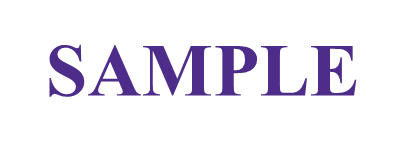 [Speaker Notes: Each year the EST will be based on one or more areas of the Unit 3 content.
The whole task will be made up of shorter sometimes related tasks of a practical nature.
The sample EST assesses the skills and understandings a student would need when making decisions related to shopping, buying petrol, going for a drivers licence and using public transport.]
For enquiries regarding the Mathematics Foundation course:
Anne-Marie Benson
	Phone: 9273 6742
	Email: AnneMarie.Benson@scsa.wa.edu.au
English as an Additional Language or Dialect Foundation course (EAL/D)
for students beginning to acquire English as a language, or Standard Australian English as a dialect
EAL/D eligibility criteria apply to enrolment in the Foundation EAL/D course
The course aims to develop students’ skills in listening, speaking reading and viewing, and writing, in social, educational and work contexts 
The course is mapped to the Australian Core Skills Framework Level 3
EAL/D Foundation course organisation of content
All content is core and cumulative across the two years of the course
Comprehension and communication skills in SAE are built on specific language competencies outlined in the Language table
Content increases in complexity and breadth from Year 11 to Year 12
The syllabus allows flexibility in delivery of either a vocational or an academic focus
The development of SAE language competencies is accompanied by development of essential sociolinguistic and sociocultural knowledge
[Speaker Notes: Unit content descriptions are taught, practised and developed in contexts that are meaningful and of interest to students. 
Students focus on familiar contexts to meet personal communication needs at first, and as they progress, these contexts broaden out to less familiar and then to unfamiliar contexts. The sample text lists for each syllabus may assist teachers with sourcing appropriate course materials.
Students learn to use English of increasing linguistic complexity accurately, appropriately and fluently for a broadening range of communicative purposes.]
EAL/D Foundation course - Unit 2 sample content
[Speaker Notes: The slide displays the content descriptions for year 11 Unit 2 under the organiser “Create a range of texts”.
The focus is on specific features of the accurate and appropriate use of English in the production of a range of texts types of growing complexity.
2.  Each Foundation syllabus contains the EAL/D Glossary, with examples of discipline-specific metalanguage for teacher reference.]
EAL/D Foundation assessment
[Speaker Notes: Assessment in Foundation EAL/D covers skills in listening comprehension, speaking, reading and viewing comprehension and writing, as shown in the task types in the Year 11 assessment table.
Foundation EAL/D does not include Investigation as a task type in either Year 11 or 12.
The task types in the Year 12 assessment table include an additional task type, an Externally set task.]
EAL/D Foundation course EST design brief
[Speaker Notes: The Foundation Externally set task is conducted in Term 2 of Year 12 and tests content from Unit 3.
In EAL/D, the task types of Production (written) and Response are tested on a cyclical basis. The cycle could be annual or biennial. The Authority informs schools during Term 3 of the previous year of the syllabus content on which the task will be based.]
For enquiries regarding the EALD Foundation course:
Gerard Morris
	Phone: 9273 6742
	Email: Gerard.Morris@scsa.wa.edu.au
Health, Physical and Outdoor Education Foundation course organisation of content
One core content module is allocated to each unit
Elective modules allow schools to focus on Health, Physical Education or Outdoor Education content
Modules may be extended to meet the needs, interests and abilities of the students
Content will increase in complexity from Year 11 to Year 12
[Speaker Notes: Each core module is preferably delivered at the start of each unit. 

In order to meet the needs and interests of students, teachers will select between two and four elective modules to complete the teaching / learning program.

Modules may be extended at the discretion of the teacher.]
Health, Physical and Outdoor Education Foundation course content
Develops knowledge, understandings and skills to enable students to pursue a healthy active lifestyle
[Speaker Notes: Content is designed to provide students with the opportunity to develop knowledge and skills related to health and wellbeing

In Units 3 - 4, the modules continue to develop students’ abilities through the introduction of new content or continued development of previously studied content]
Health, Physical and Outdoor Education Foundation course assessment
[Speaker Notes: There are three assessment types: Performance, Project and Response

Performance tasks
Students apply knowledge and skills as they perform practical performance tasks or activities.
Evidence can include: skill tests, direct observation, checklists or rubrics, use of video, oral presentations, skits, radio shows and/or health promotion activities.

Project
Students apply knowledge and skills as they explore ideas related to the task.
Evidence can include: oral, written and/or multimedia work, displays, health fairs/expos, demonstrations, campaigns, merchandise (production or design), pamphlets, brochures, fact sheets, newsletters, web pages and/or training diaries.

Response
Students apply knowledge and skills in analysing and responding to stimuli or prompts.
Evidence can include: written and/or oral tests, journal and/or diary entries, portfolios, self or peer evaluation and/or letters to the editor.]
Health, Physical and Outdoor Education Foundation course sample EST
Based on core module12.1: Healthy lifestyles.
[Speaker Notes: Each year the EST will be based on one or more areas of the Unit 3 content.

The sample EST assesses the skills and understandings related to the design of health programs; analysis of positive approaches to improved health; and, analysis of factors affecting health.]
For enquiries regarding the Health, Physical and Outdoor Education Foundation course:
Dino Manalis
	Phone: 9273 6356
	Email: Dino.Manalis@scsa.wa.edu.au
Career and Enterprise Foundation course
involves recognising one’s individual skills and talents, and using this understanding to assist in gaining and keeping work
enables the development of a range of work skills and an understanding of the nature of work
has literacy and numeracy enriching strategies embedded
Career and Enterprise Foundation course - organisation
each unit has two core modules
the school selects three elective modules to deliver in each unit
[Speaker Notes: In the Career and Enterprise Foundation course the organisation for each Unit is based on the completion of two core modules, with a notional time of 20 class contact hours each, and three elective modules, with a notional time of 5 class contact hours each.]
Assessment type weightings
[Speaker Notes: The course includes an externally set task in Year 12]
Other Career and Enterprise support
The Career Education Association of WA – will be providing professional learning opportunities as the need arises in 2014. 
	Please feel free to contact them for any further assistance 	or information.
	info@ceawa.org.au
For enquiries regarding the Career and Enterprise Foundation course
Charmaine Ford
	Phone: 9273 6306
	Email: Charmaine.Ford@scsa.wa.edu.au
Applied Information Technology Foundation Course
involves the development of literacy and numeracy skills within an Information and Communication Technologies context relevant to a range of career, study and work pathways.
caters for a range of students interests and encourages the use of ICT in a responsible and informed manner.
has literacy and numeracy enriching strategies as a key element
Applied Information Technology Foundation course - organisation
Each Syllabus is comprised of a number of Core and Elective modules

Year 11
Unit 1: 5 core modules
Unit 2: 2 core modules and 2 elective modules selected from a set of 4 elective modules.

Year 12
Unit 3: 4 core modules and 2 elective modules selected from a set of 5 elective modules.
Unit 4: 2 core modules and 2 elective modules selected from a set of 5 elective modules.
[Speaker Notes: The Year 11 syllabus:
is divided into two units, each of one semester duration, which are typically delivered as a pair. The notional time for each unit is 55 class contact hours. 
Time allocation for each core unit 7 – 10 Hours
Time allocation for each elective unit is 18 hours

The Year 12 syllabus is divided into two units, which are delivered as a pair. The notional time for the pair of units is 110 class contact hours. 
Time allocation for each core unit 7 – 12 Hours
Time allocation for each elective unit is 18 hours]
Applied Information Technology Foundation - course content
[Speaker Notes: The Year 11 and Year 12 syllabus enables students to:
apply a design process when creating or modifying information solutions using digital technologies for personal use.
understand the nature and use of computer hardware and software to achieve digital solutions.
understand how legal, ethical and social considerations are interconnected in the development of digital solutions

The Year 12 syllabus continues to develop students’ knowledge, skills and understandings.]
Applied Information Technology Foundation - assessment
[Speaker Notes: Type of assessment
Weighting
Project
Students research information technology based ideas and processes to create digital solutions. This involves the application of project management approaches/techniques to a design process. 
The project can require students to respond to stimulus materials, which can include: extracts from newspapers or journal articles; screen captures of online media, diagrams, multimedia and/or graphics; and/or a scenario.
60%
Short answer
Short answer questions require students to respond to specific questions and/or analyse digital technology products and/or trends. 
Formats can include multiple-choice, and open and closed questions that can be scaffolded or sectionalised. Scaffolded or sectionalised questions may increase in difficulty. 
Questions can require students to refer to stimulus materials, which can include: extracts from newspapers or journal articles; screen captures of online media, diagrams, multimedia and/or graphics; and/or a scenario.
15%
Extended answer 
Extended answer questions require students to respond to questions which are connected by a theme, idea or concept. Questions can require students to refer to stimulus materials, which can include: extracts from newspapers or journal articles; and/or screen captures of online media, diagrams, multimedia and/or graphics; and/or a scenario.
10%
Externally set task
A written task or item or set of items of one hour duration developed by the School Curriculum and Standards Authority and administered by the school.
15%]
Applied Information Technology Foundation- EST Design Brief
[Speaker Notes: Content
Each year the EST will be based on one or more core content modules of the Unit 3 content.



Externally set task 
Time
One hour
Format 
Written
Conducted under invigilated conditions
Typically between five and ten questions
Questions can require students to refer to stimulus material.
Stimulus material can include: extracts from newspapers or journal articles; screen captures of online media; diagrams; multimedia and/or graphics; and/or a scenario.
Content
The Authority informs schools during Term 3 of the previous year of the Unit 3 syllabus content (Core modules only)on which the task will be based]
For specific enquiries regarding the Applied Information Technology course:
Ian Gaynor
	Phone: 9273 6350
	Email: Ian.Gaynor@scsa.wa.edu.au